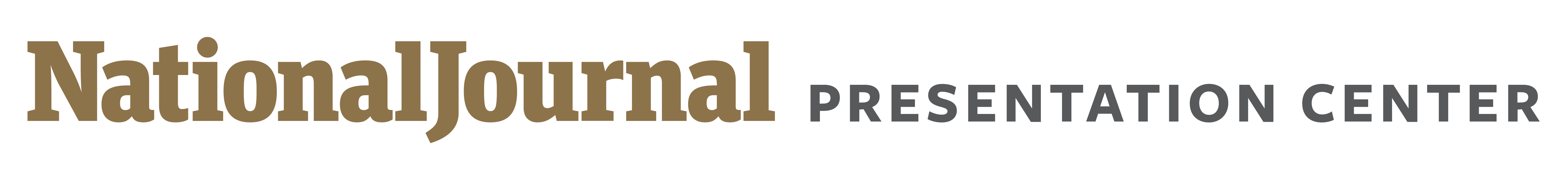 WEEK IN REVIEW
Trump announces end to DACA, Congress passes hurricane relief package and raises debt ceiling
Week in review: Sept 5-8, 2017
Monday, September 4th was Labor Day
On Tuesday, Attorney General Jeff Sessions announced that President Trump is ending DACA, the Obama-era program shielding undocumented immigrants who came to the U.S. as children from deportation, with a six-month delay
Senators Dick Durbin and Lindsey Graham urged Congress to quickly pass the DREAM Act, a measure that would allow some undocumented immigrants to eventually gain legal status
On Wednesday, President Trump cut a deal with Democrats to fund the government and raise the debt ceiling for three months, as part of an agreement to allocate money to Hurricane Harvey relief
Fifteen states, plus the District of Columbia, sued the Trump administration over the president’s decision to end DACA 
Arizona Senator John McCain expressed support for a new version of an Obamacare repeal bill sponsored by Senators Lindsey Graham and Bill Cassidy, after voting against repeal in July
Sept
Septg
Sept
Sept
6
5
7
8
On Thursday, Donald Trump Jr. said he agreed to meet with a Russian lawyer last year because he thought it was important to learn about Hillary Clinton’s “fitness” for office
President Trump tried to reassure DACA recipients about their immigration status, after House Minority Leader Nancy Pelosi requested public clarification
The Senate passed legislation that temporarily raises the debt ceiling and funds the government, as part of a Hurricane Harvey relief package
On Friday, the House passed the bill to direct over $15 billion in disaster aid to Hurricane Harvey victims, raise the debt ceiling and fund the government for three months.
Sources: National Journal Research; The Atlantic Politics and Policy Newsletter, 2017; TheHill.com, 2017.
September 8, 2017  |  Owen Minott